34-5
These materials are by the Kongki Ka Project and are made available to you under the terms of the Creative Commons Attribution ShareAlike license 4.0.
You have permission to share and redistribute these materials in any format and to make reasonable revisions and adaptations of this translation, provided that:
You include the above licence and source information.
If you redistribute these materials or create derivatives, you must distribute your contributions under the same license as the original.
 
The Holy Bible, Berean Standard Bible, BSB is produced in cooperation with Bible Hub, Discovery Bible, OpenBible.com, and the Berean Bible Translation Committee. This text of God's Word has been dedicated to the public domain.
 
Tibetan text is from the The Holy Bible in Modern Literary Tibetan, New Tibetan Bible translation.
This translation is made available under the terms of the Creative Commons Attribution-NonCommercial-NoDerivatives 4.0 International license.
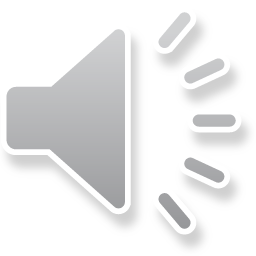 [Speaker Notes: Chedcked Kham
34 Calling the Disciples…
1. Simon, Andrew, James and John - Luke 5:1-11 (Left Top)
2. Capernaum - Mark 1:21-34 (Right Top)
3. Cure Paralyzed Man - Luke 5:17-26 (Right Center)
4. Call of Matthew - Matt 9:9-13 (Right Bottom)
5. Sabbath - Matt 12:1-14; Mark 2:23-28 (Left Bottom)
6. Appointment of the 12 apostles and Sermon on the Mount - Luke 6:12-17; Matt
5:1-7:29 (Left Center)]
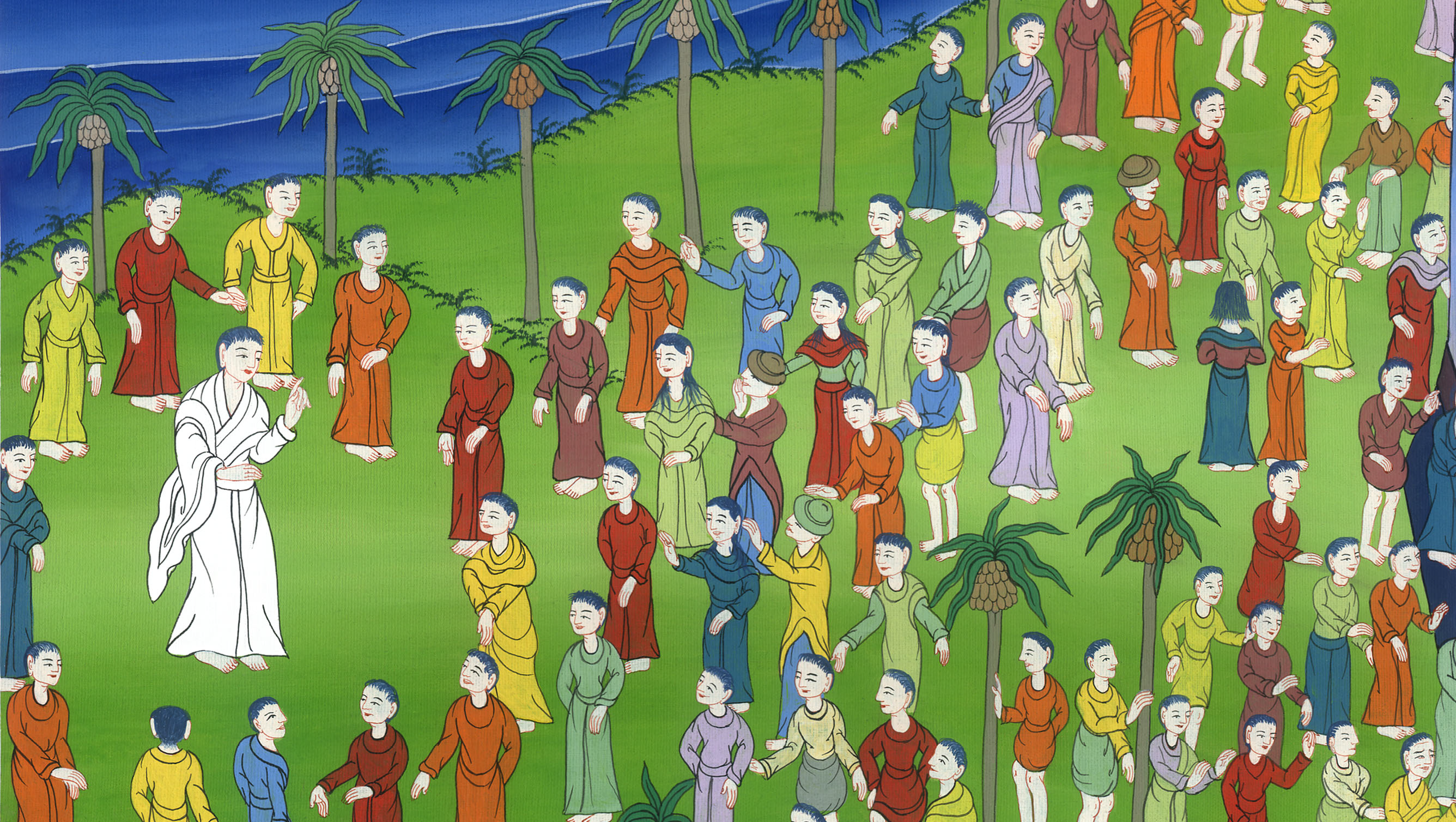 ལོ་ཀུ 6, མད་ཐཱ 5  
སྐུ་ཚབ་པ་བཅུ་གཉིས་བདམས༌པ།
6. Appointment of the 12 apostles and Sermon on the Mount - Luke 6:12-17; Matt
5:1-7:29 (Left Center)
ལོ་ཀུ 6
སྐུ་ཚབ་པ་བཅུ་གཉིས་བདམས༌པ།
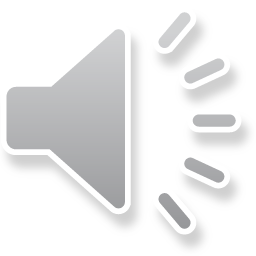 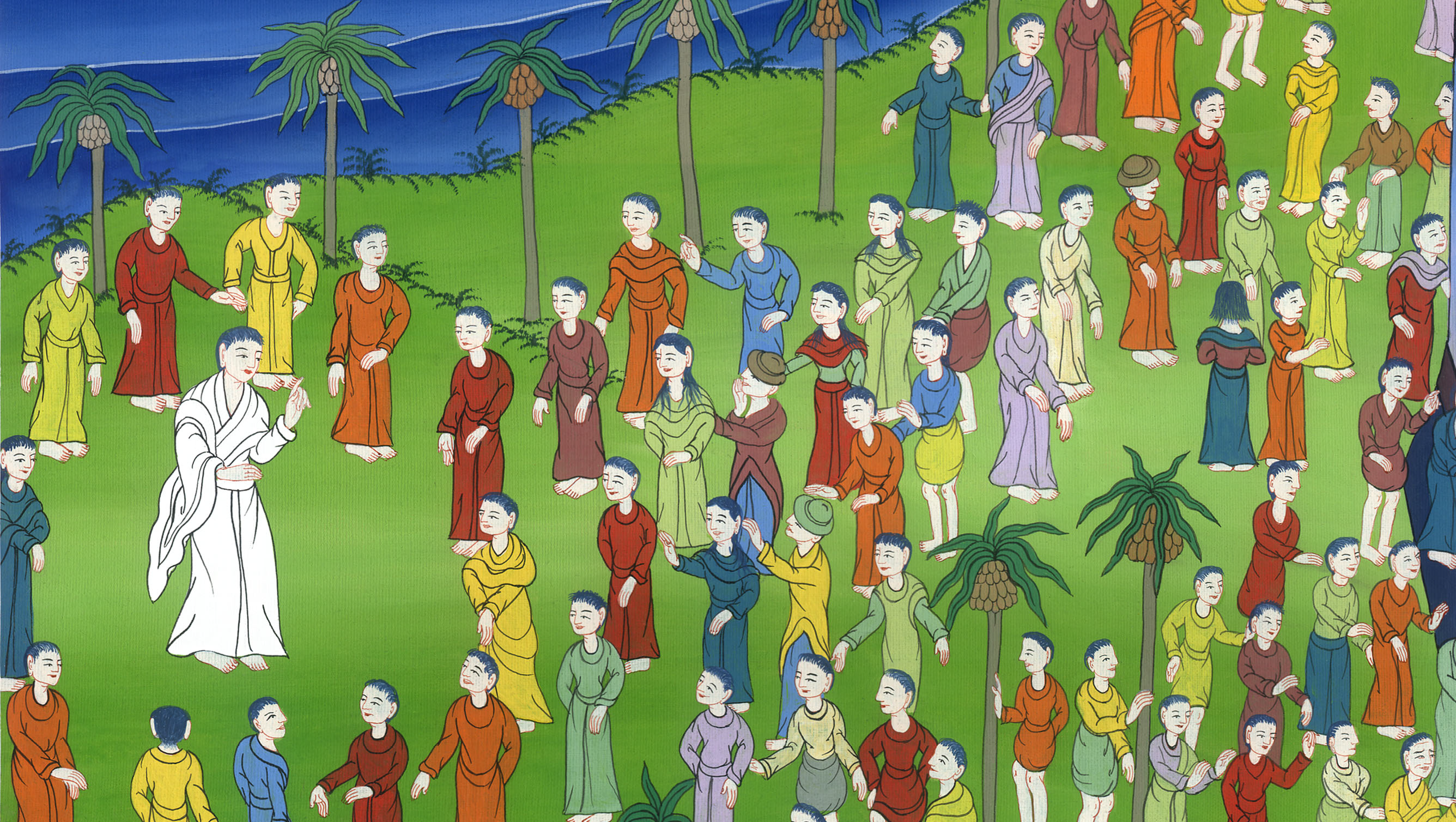 ལོ་ཀུ 6, མད་ཐཱ 5  
སྐུ་ཚབ་པ་བཅུ་གཉིས་བདམས༌པ།
This work is licensed under a Creative Commons Attribution-ShareAlike 4.0 International License
Luke6;12In those days Jesus went out to the mountain to pray, and He spent the night in prayer to God.
12དུས༌དེར། སྐྱབས་མགོན་ཡེ་ཤུ་རི་བོ་ཞིག་ཏུ་གསོལ་བ་འདེབས་སུ་ཕེབས་ཏེ་མཚན་གང་བོར་དཀོན་མཆོག་ལ་གསོལ་བ་བཏབ་ཅིང་བཞུགས་པ་རེད།
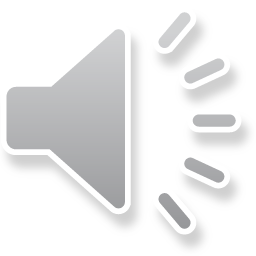 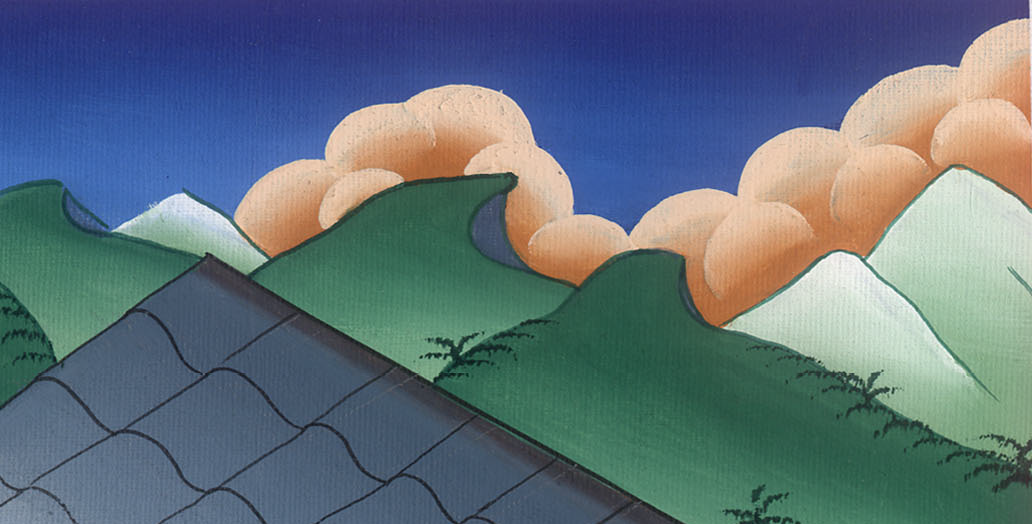 ལོ་ཀུ 6:12
13When daylight came, He called His disciples to Him and chose twelve of them, whom He also designated as apostles:
13ནམ་ལངས༌ཚེ། ཁོང་གིས་རྗེས་འབྲང་པ་རྣམས་རང་ཉིད་ཀྱི་དྲུང་དུ་བོས་པ་དང་དེ་ལས་མི་བཅུ་གཉིས་བདམས་ཤིང་དེ་རྣམས་ལ་སྐུ་ཚབ་པ་ཞེས་བཏགས་སོ།།
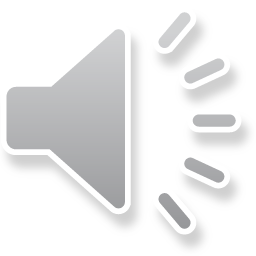 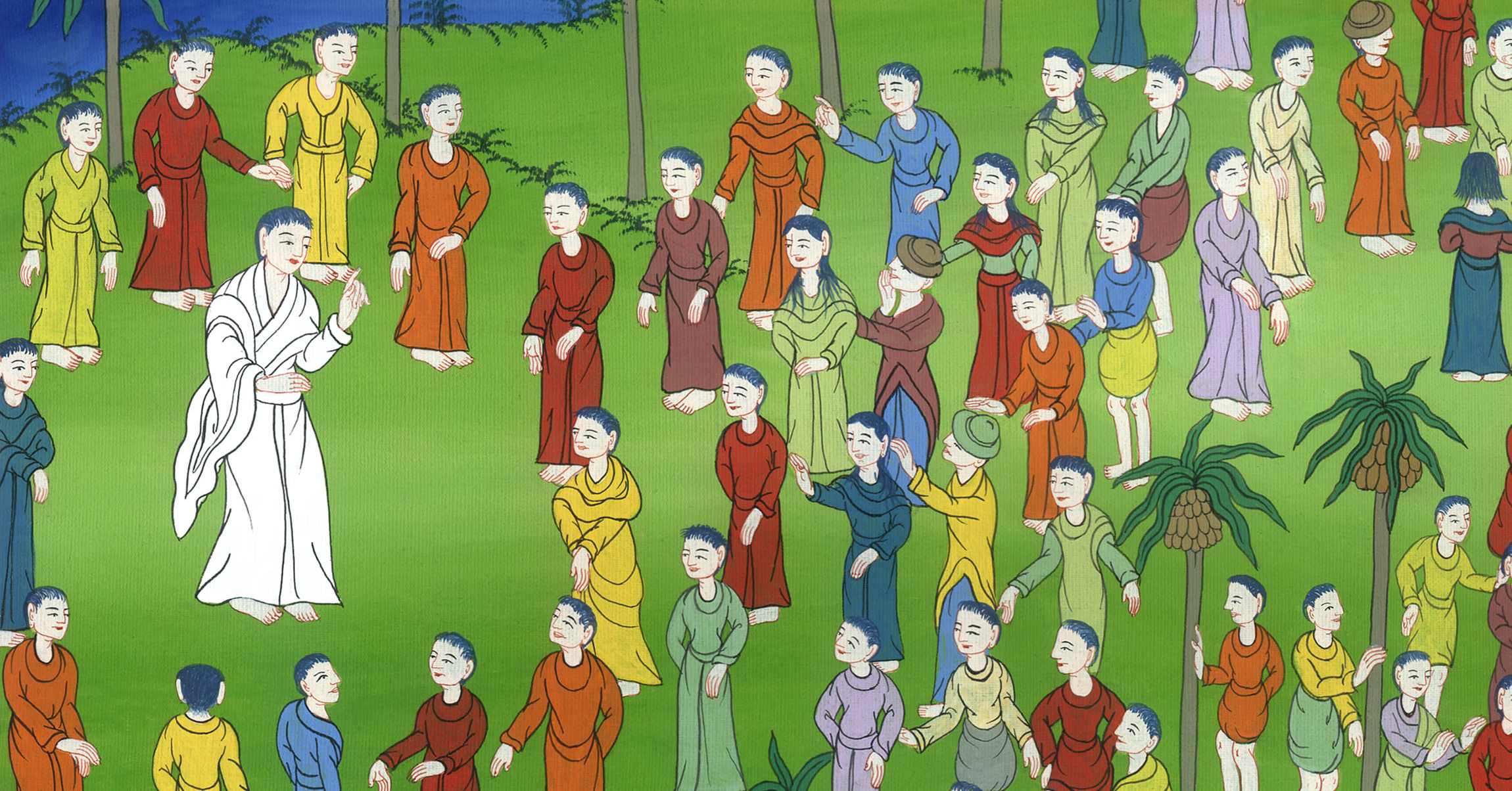 ལོ་ཀུ 6:13
14Simon, whom He named Peter, and his brother Andrew; James and John; Philip and Bartholomew;
14དེ་རྣམས་ནི་ཁོང་གིས་པེ་ཏྲོ་ཞེས་བཏགས་པའི་སི་མོན་དང་དེའི་ནུ་བོ་ཨན་དྲི་ཡཱ༌དང༌། གཞན་ཡང་ཡ་ཀོབ་དང་ཡོ་ཧ༌ནན། ཕི་ལིབ་དང་པཱར་ཐོ་ལོ༌མཱ།
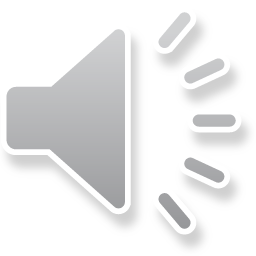 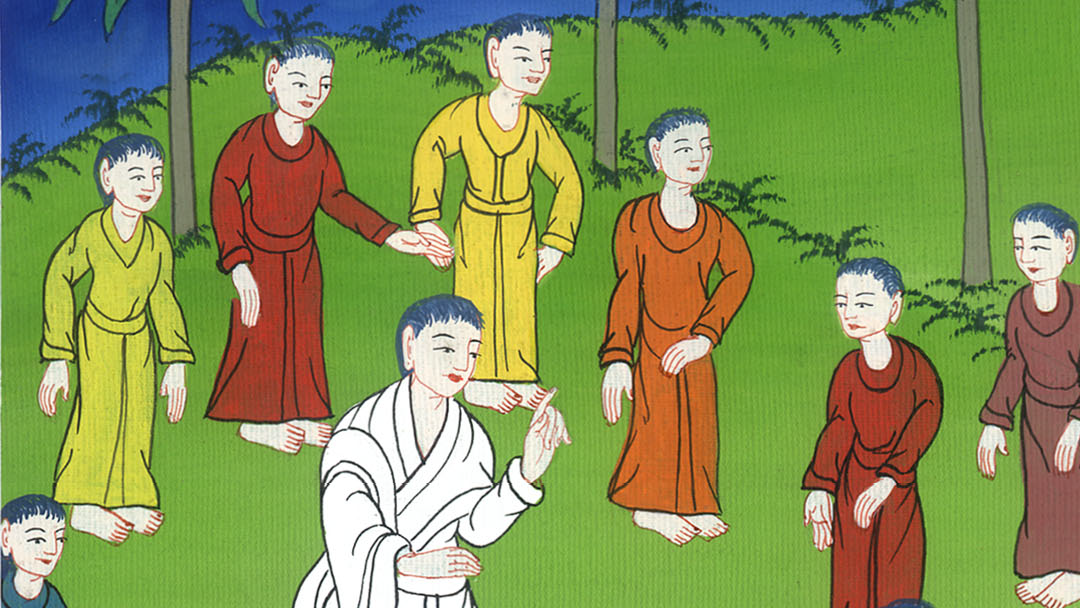 ལོ་ཀུ 6:14
15Matthew and Thomas; James son of Alphaeus and Simon called the Zealot; 16Judas son of James, and Judas Iscariot, who became a traitor.
15མད་ཐཱ་དང་ཐོ༌མཱ། 
ཨལ་ཕཱའི་བུ་ཡ་ཀོབ་དང་
བརྩོན་འགྲུས་ཅན་ཟེར་བའི་སི་མོན་
དང༌། 
16ཡ་ཀོབ་ཀྱི་བུ་ཡུ་དཱ་དང་
ཕྱིས་སུ་ངོ་ལོག་པར་གྱུར་པའི་
ཡུ་དཱ་བཅས༌སོ།།
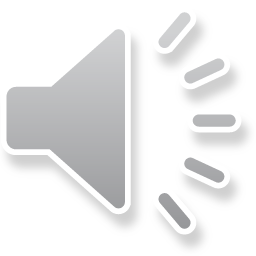 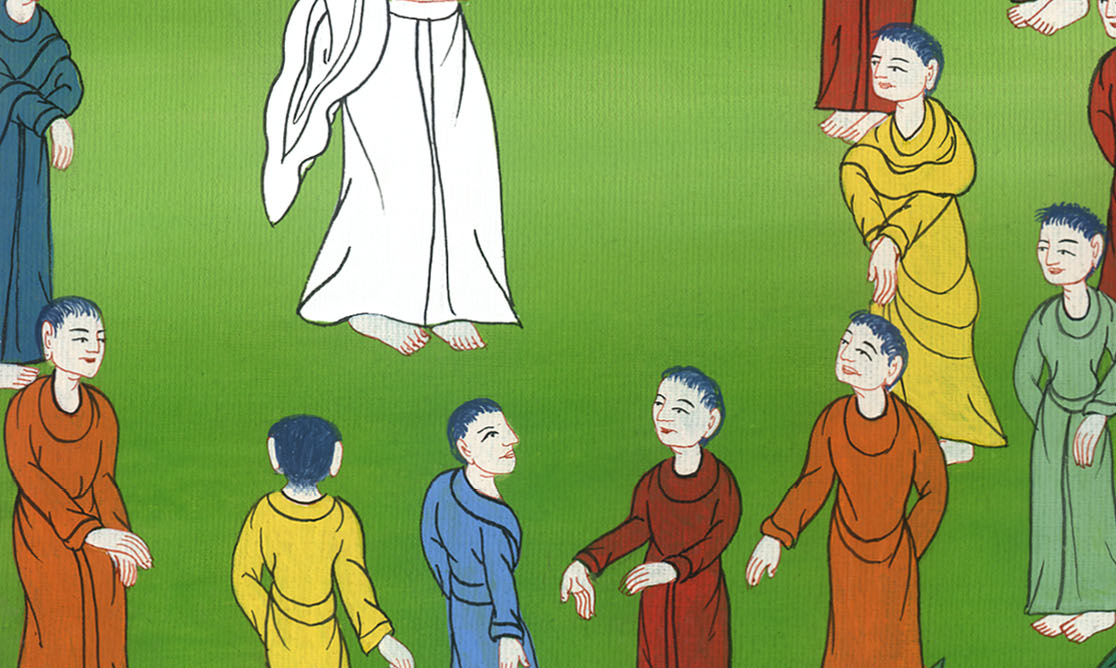 ལོ་ཀུ 6:15,16
Matt 5:1When Jesus saw the crowds, He went up on the mountain and sat down. His disciples came to Him, 2and He began to teach them, saying:
1སྐྱབས་མགོན་ཡེ་ཤུས་མི་མང་པོ་གཟིགས༌ཤིང༌། རི་འགོར་ཕེབས་ནས་བཞུགས༌རྗེས། ཐུགས་སྲས་རྣམས་ཀྱང་ཁོང་གི་དྲུང་དུ་ཡོང་བ༌དང༌། 2ཁོང་གིས་དེ་རྣམས་ལ་འདི་སྐད་དུ་ཆོས་གསུངས་པ༌སྟེ།
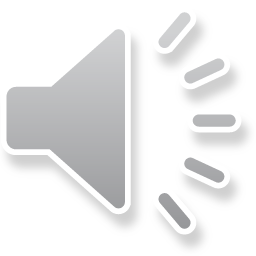 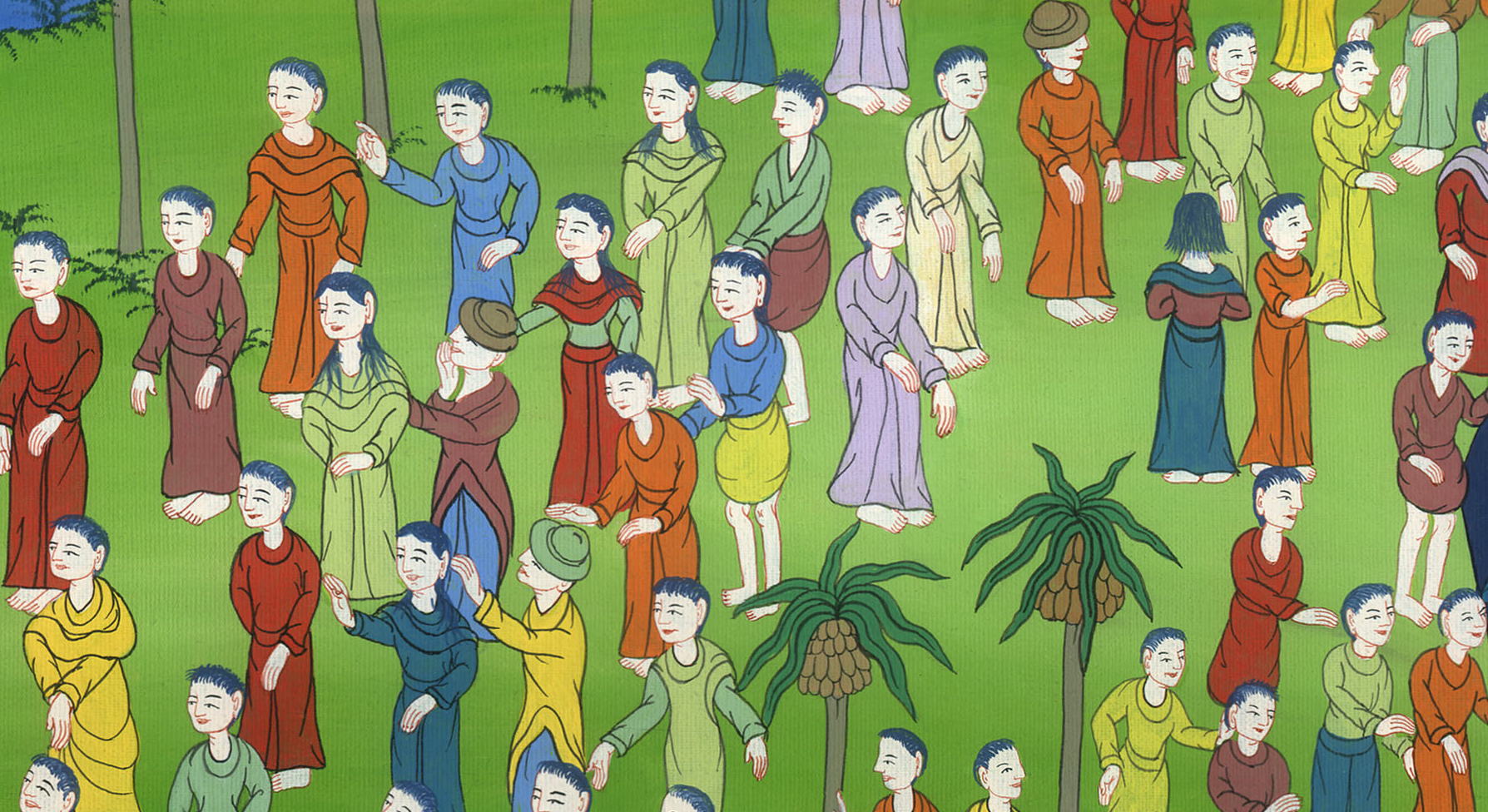 མད་ཐཱ 5:1,2
3“Blessed are the poor in spirit,
for theirs is the kingdom of heaven.
4Blessed are those who mourn,
for they will be comforted.
3ཉམ་ཆུང་རྣམས༌བདེའོ། །རྒྱུ་མཚན་ནི་ནམ་མཁའི་རྒྱལ་སྲིད་ཁོ་རྣམས་ཀྱི་ཡིན་པའི་ཕྱིར༌རོ།། 4མྱ་ངན་ཅན་རྣམས༌བདེའོ། །རྒྱུ་མཚན་ནི་མི་དེ་རྣམས་ལ་སེམས་གསོ་འཐོབ་པར་འགྱུར་བའི་ཕྱིར༌རོ།།
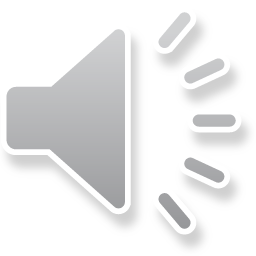 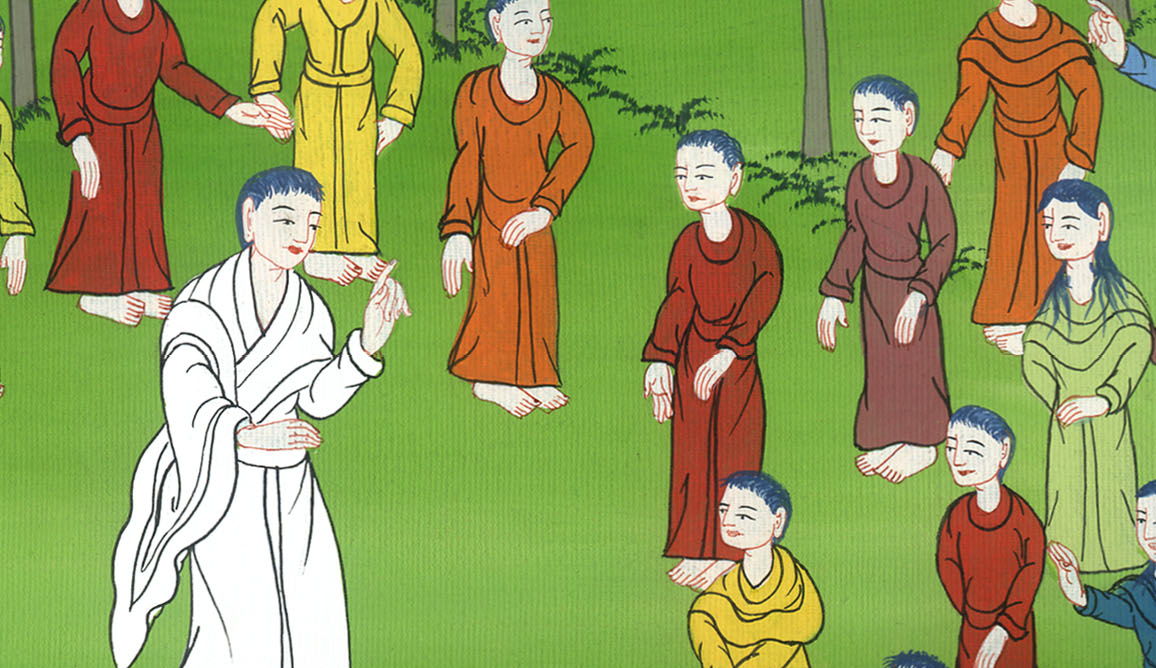 མད་ཐཱ 5:3,4
5Blessed are the meek,
for they will inherit the earth.
6Blessed are those who hunger and thirst for righteousness,
for they will be filled.
5གཤིས་འཇམ་རྣམས༌བདེའོ། །རྒྱུ་མཚན་ནི་མི་དེ་རྣམས་ལ་ས་གཞི་འཐོབ་པར་འགྱུར་བའི་ཕྱིར༌རོ།། 6དྲང་བདེན་གྱི་ཕྱིར་དུ་ལྟོགས་ཤིང་སྐོམ་པ་རྣམས༌བདེའོ། །རྒྱུ་མཚན་ནི་མི་དེ་རྣམས་ཡིད་ཚིམ་པར་འགྱུར་བའི་ཕྱིར༌རོ།།
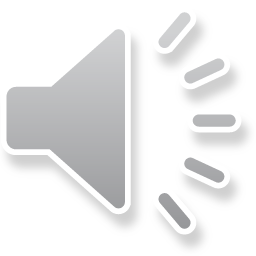 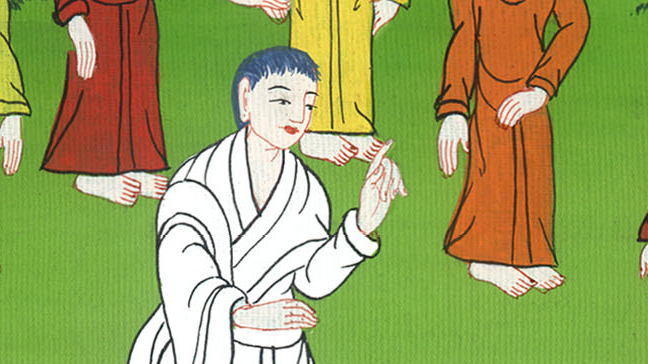 མད་ཐཱ 5:5,6
7Blessed are the merciful,
for they will be shown mercy.
8Blessed are the pure in heart,
for they will see God.
7བྱམས་སྙིང་རྗེ་ཅན་རྣམས༌བདེའོ། །རྒྱུ་མཚན་ནི་མི་དེ་རྣམས་ལ་སྙིང་རྗེ་འཐོབ་པར་འགྱུར་བའི་ཕྱིར༌རོ།། 8སེམས་རྣམ་པར་དག་པ་རྣམས༌བདེའོ། །རྒྱུ་མཚན་ནི་མི་དེ་རྣམས་དཀོན་མཆོག་ལ་མཇལ་བར་འགྱུར་བའི་ཕྱིར༌རོ།།
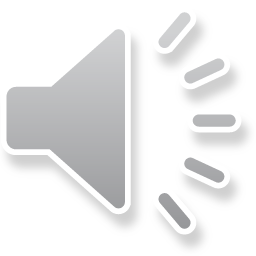 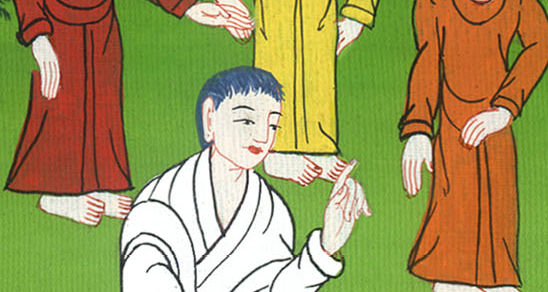 མད་ཐཱ 5:7,8
9Blessed are the peacemakers,
for they will be called sons of God.
10Blessed are those who are persecuted because of righteousness,
for theirs is the kingdom of heaven.
9མི་གཞན་སྡུམ་མཁན་རྣམས༌བདེའོ། །རྒྱུ་མཚན་ནི་མི་དེ་རྣམས་ལ་དཀོན་མཆོག་གི་བུ་ཞེས་འབོད་པར་འགྱུར་བའི་ཕྱིར༌རོ།། 10དྲང་བདེན་གྱི་ཆེད་དུ་གནོད་འཚེ་ཕོག་པ་རྣམས༌བདེའོ། །རྒྱུ་མཚན་ནི་ནམ་མཁའི་རྒྱལ་སྲིད་མི་དེ་དག་གི་ཡིན་པའི་ཕྱིར༌རོ།།
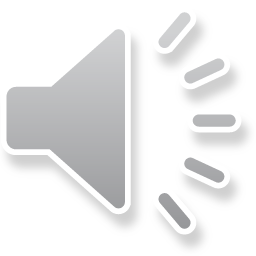 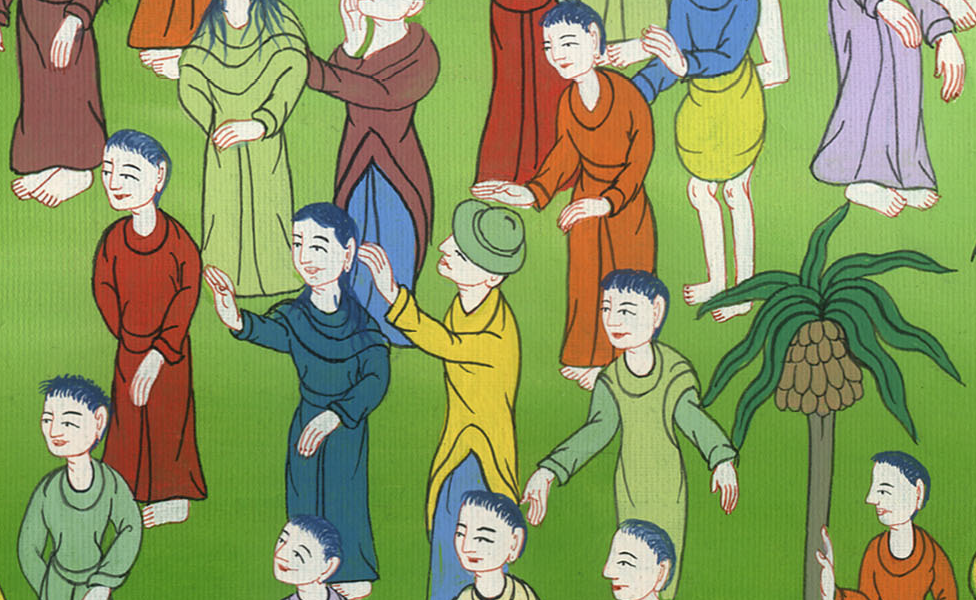 མད་ཐཱ 5:9,10
11Blessed are you when people insult you, persecute you, and falsely say all kinds of evil against you because of Me.
11མི་རྣམས་ཀྱིས་བདག་གི་ཕྱིར་ཁྱོད་ཅག་ལ་དམའ་འབེབས་དང་གནོད་པ་བྱ་ཞིང་གཏམ་ངན་སྣ་ཚོགས་སྨྲ་བའི༌ཚེ། ཁྱོད་རྣམས༌བདེའོ།།
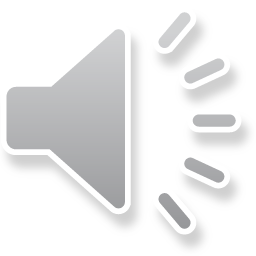 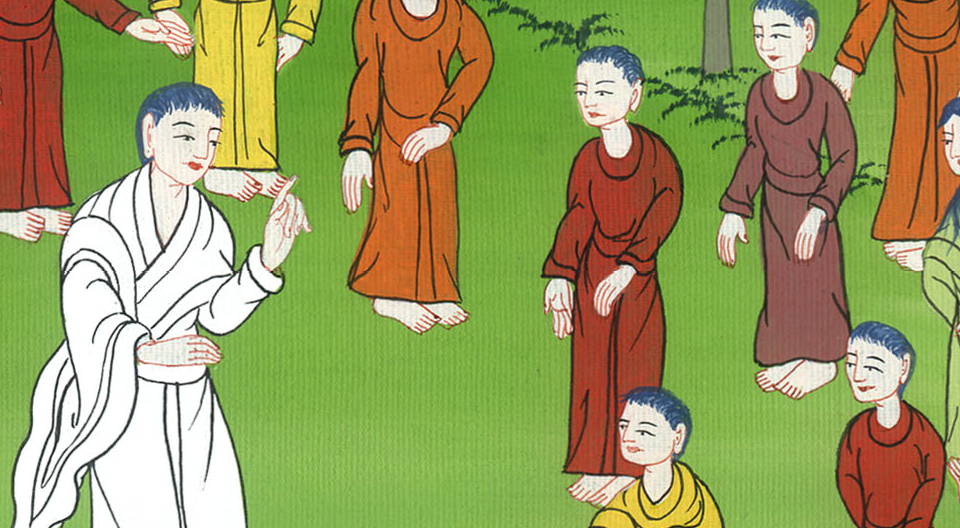 མད་ཐཱ 5:11
12Rejoice and be glad, because great is your reward in heaven; for in the same way they persecuted the prophets before you.
12ཁྱོད་རྣམས་དགའ་ཞིང་ཡི་རངས་པར་གྱུར༌ཅིག རྒྱུ་མཚན་ནི་ནམ་མཁའི་ཞིང་ཁམས་ནས་ཁྱོད་རྣམས་ལ་བྱ་དགའ་ཆེན་པོ་ཡོད་པའི་ཕྱིར༌རོ། །ཡང་དེ་དག་གིས་ཁྱོད་ཅག་གི་སྔོན་རོལ་གྱི་ལུང་སྟོན་པ་རྣམས་ལའང་དེ་ལྟར་གནོད་འཚེ་བྱས་མྱོང་ཞེས༌པའོ།།
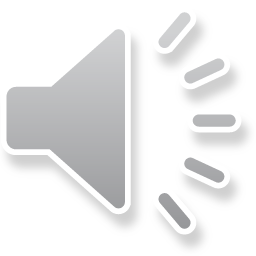 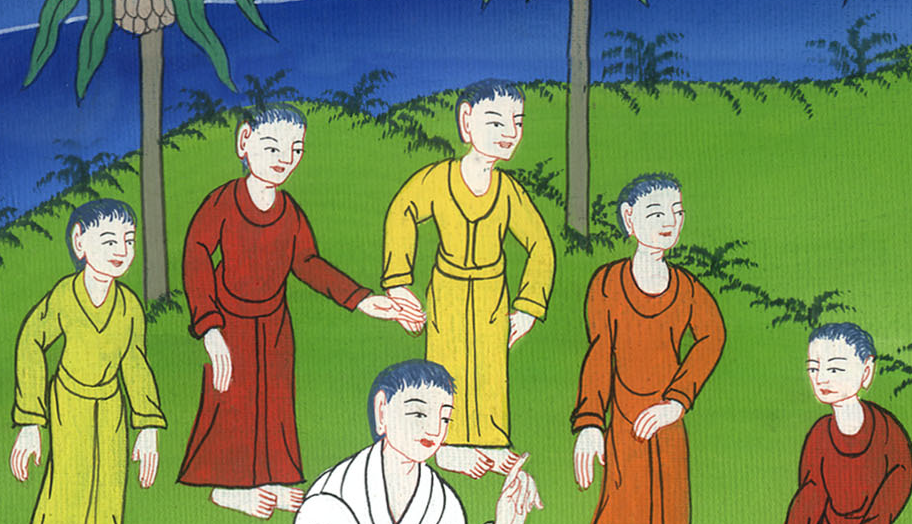 མད་ཐཱ 5:12
13You are the salt of the earth. But if the salt loses its savor, how can it be made salty again? It is no longer good for anything, except to be thrown out and trampled by men.
13ཡང་སྐྱབས་མགོན་ཡེ་ཤུས་འདི་སྐད༌དུ། ཁྱོད་ཅག་ནི་འཇིག་རྟེན་གྱི་ལན་ཚྭ་ཡིན་མོད༌ཀྱང༌། གལ་ཏེ་ལན་ཚྭའི་བྲོ་བ་ཡལ་ན་དེའི་བྲོ་བ་གང་གིས་བསྐྱེད༌དམ། དེ་ཕྱི་རོལ་ཏུ་འཕངས་ནས་མིའི་རྐང་པས་བརྫི་བ་མ་གཏོགས་ཕན་པ་ཅི་ཡང༌མེད།
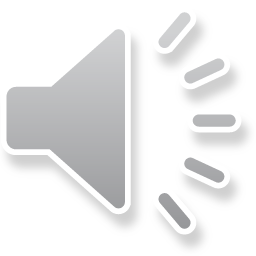 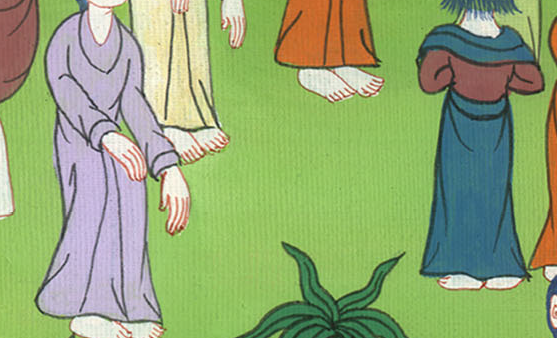 མད་ཐཱ 5:13
14You are the light of the world. A city on a hill  cannot be hidden.
14ཁྱོད་ཅག་ནི་འཇིག་རྟེན་གྱི་འོད་ཟེར་ཡིན༌ལ། རི་འགོར་ཆགས་པའི་གྲོང་ཁྱེར་ནི་མཐོང་མི་ནུས་པ་གང་ཡང༌མེད།
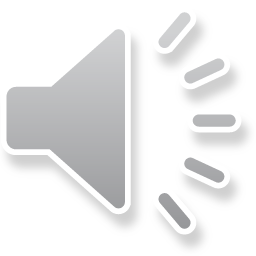 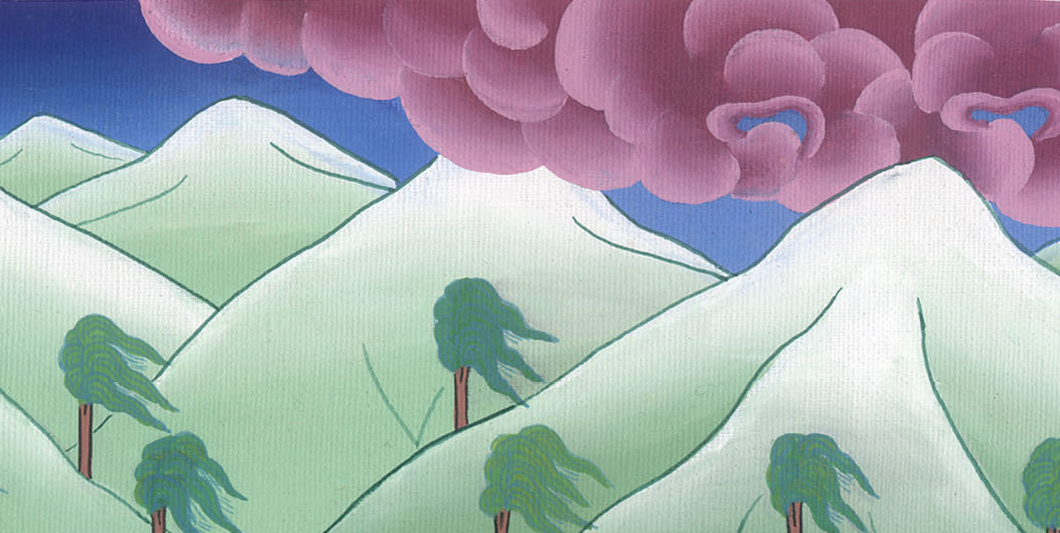 མད་ཐཱ 5:14
15Neither do people light a lamp and put it under a basket. Instead, they set it on a stand, and it gives light to everyone in the house.
15ཡང་མིས་སྒྲོན་མེ་བསྒྲོན་པ་ནི་བྲེའི་འོག་ཏུ་འཇོག་ཕྱིར་མ་ཡིན༌པར། སྒྲོན་སྟེགས་སྟེང་བཞག་ནས་ཁྱིམ་དུ་ཡོད་པའི་མི་ཐམས་ཅད་ལ་འོད་ཟེར་སྤྲོ་བའི་ཕྱིར༌རོ།།
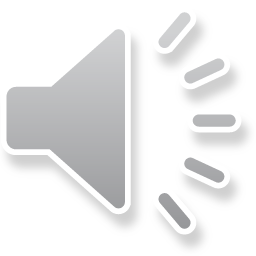 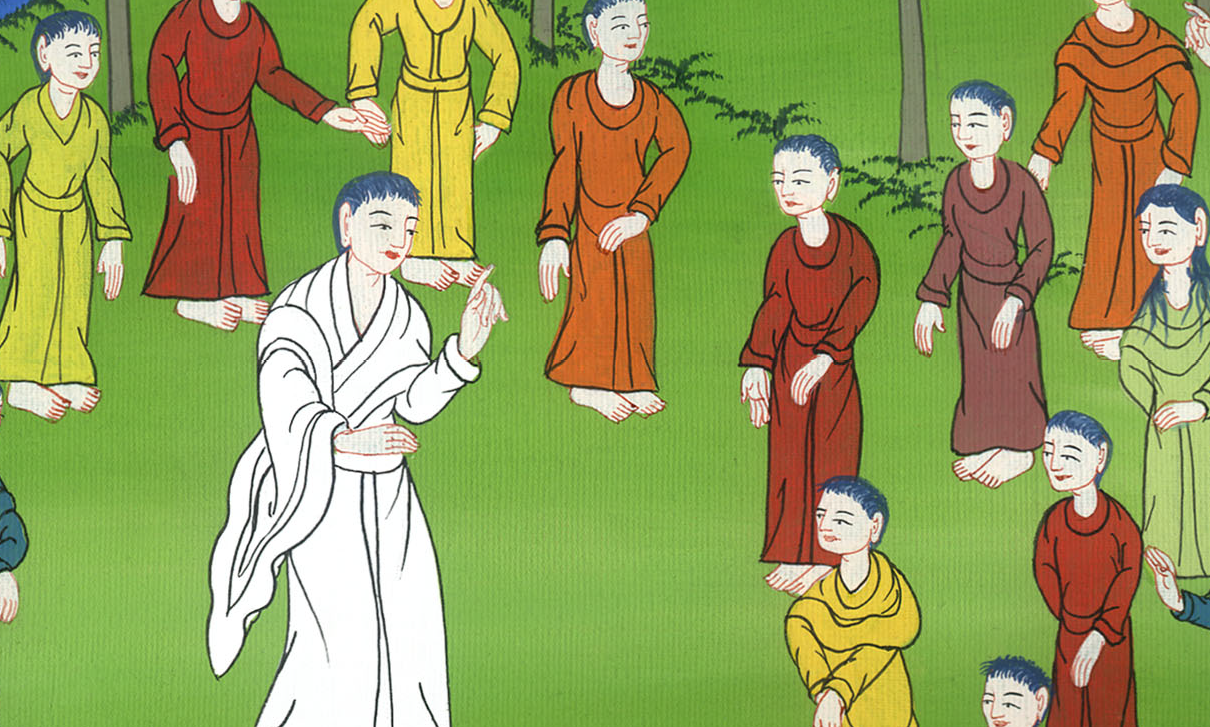 མད་ཐཱ 5:15
16In the same way, let your light shine before men, that they may see your good deeds and glorify your Father in heaven.
16དེ་བཞིན་དུ་མི་གཞན་རྣམས་ཀྱིས་ཁྱོད་ཅག་གི་ལས་བཟང་པོ་མཐོང༌ཞིང༌། ནམ་མཁའི་ཞིང་ཁམས་སུ་བཞུགས་པའི་ཁྱོད་ཅག་གི་ཡབ་ལ་བསྟོད་བསྔགས་བྱ༌ཆེད། ཁྱོད་ཅག་གིས་ཀྱང་རང་གི་འོད་ཟེར་དེ་མི་རྣམས་ཀྱི་མིག་ལམ་དུ་འཕྲོ་བར་བྱོས་ཞེས་གསུངས༌སོ།།
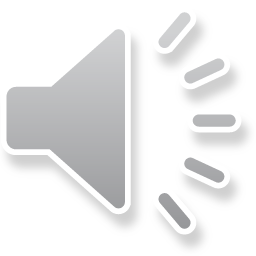 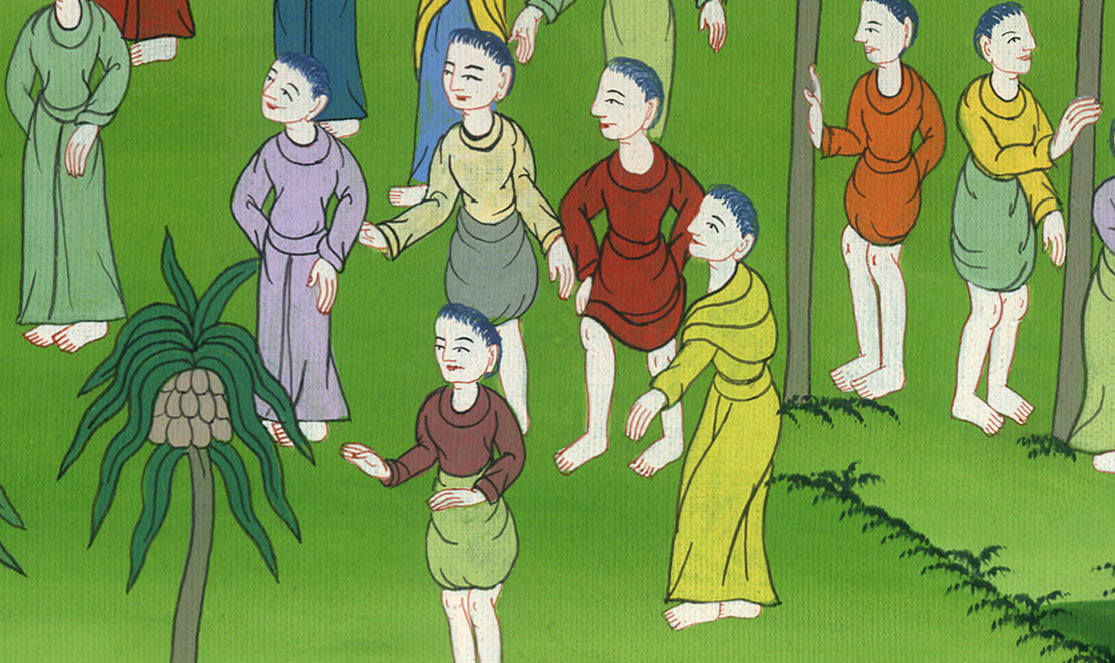 མད་ཐཱ 5:16
38You have heard that it was said, ‘Eye for eye and tooth for tooth.’
38ཡང་སྐྱབས་མགོན་ཡེ་ཤུས་འདི་སྐད༌དུ། མིག་ལ་མིག་ལན་དང་སོ་ལ་སོ་ལན་འཇལ་དགོས་ཞེས་ཆོས་གསུངས་ཡོད་པ་ཁྱོད་རྣམས་ཀྱིས་ཐོས་མྱོང་བ་ཡིན༌ནོ།།
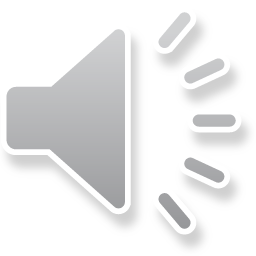 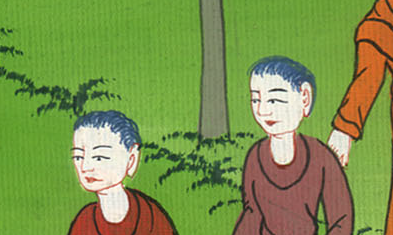 མད་ཐཱ 5:38
39But I tell you not to resist an evil person. If someone slaps you on your right cheek, turn to him the other also;
39འོན་ཀྱང་བདག་གིས་ཁྱོད་རྣམས་ལ་སྨྲ་བར་བྱ༌སྟེ། ཁྱོད་ཀྱིས་རང་ལ་ངན་བྱེད་མཁན་ལའང་རྒོལ་བར་མི༌བྱའོ། །སུ་ཞིག་གིས་ཁྱོད་ཀྱི་འགྲམ་པ་གཡས་པར་འགྲམ་ལྕག་གཞུས༌ན། ཁྱོད་ཀྱིས་འགྲམ་པ་གཡོན་པ་ལའང་གཞུ་རུ༌ཆུག
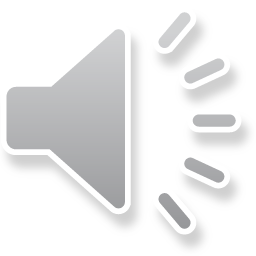 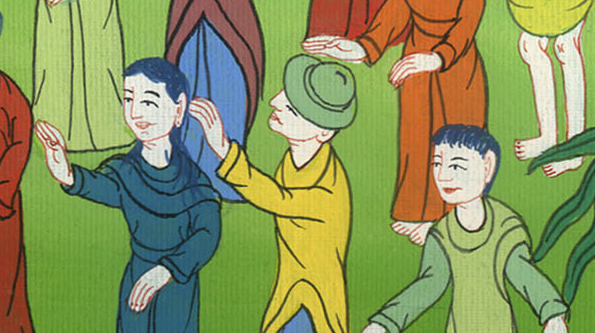 མད་ཐཱ 5:39
40if someone wants to sue you and take your tunic, let him have your cloak as well; 41and if someone forces you to go one mile, go with him two miles.
40ཡང་སུ་ཞིག་གིས་ཁྱོད་རང་ཁྲིམས་ཁང་ལ་གཏུགས་ཤིང་ཁྱོད་ཀྱི་ནང་གོས་འཕྲོག་འདོད་པ་དེ་ལ་ཁྱོད་ཀྱིས་རང་གི་ཕྱི་གོས་ཀྱང་འཁྱེར་དུ༌ཆུག 41ཡང་སུ་ཞིག་གིས་ཁྱོད་རང་དཔག་ཚད་གཅིག་ལ་འགྲོ་བར་བཙན་སྐུལ་བྱེད༌ན། ཁྱོད་རང་མི་དེ་དང་མཉམ་དུ་དཔག་ཚད་གཉིས་ལ་སོང༌ཞིག
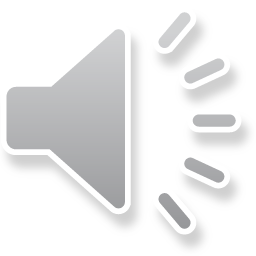 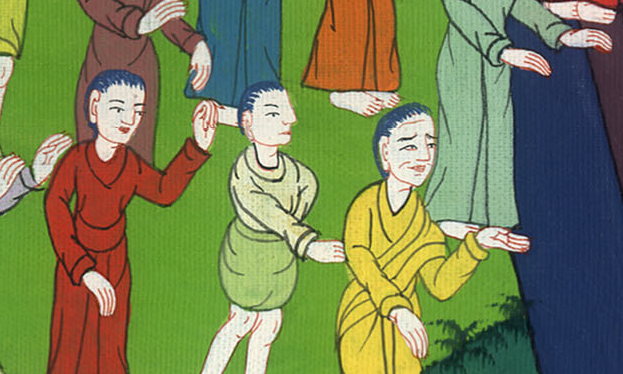 མད་ཐཱ 5:40,41
42Give to the one who asks you, and do not turn away from the one who wants to borrow from you.
42ཡང་སུ་ཞིག་གིས་ཁྱོད་ལ་ཅི་ཞིག་སློང་བར་བྱེད་ན་དེ་ལ་བྱིན༌དང༌། ཁྱོད་ལས་རྒྱུ་ནོར་བསྐྱི་བར་འདོད་མཁན་དེའི་ངོ་མ་ཟློག་ཅིག་ཅེས་གསུངས༌སོ།།
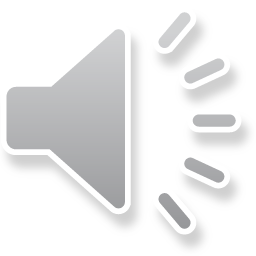 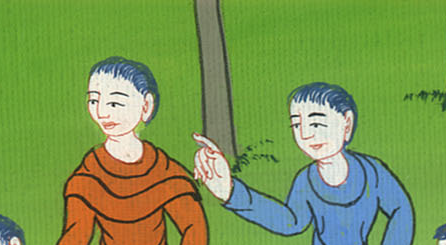 མད་ཐཱ 5:42
43You have heard that it was said, ‘Love your neighbor’ and ‘Hate your enemy.’
43ཡང་སྐྱབས་མགོན་ཡེ་ཤུས་འདི་སྐད༌དུ། ཁྱོད་ཀྱིས་རང་གི་ཁྱིམ་མཚེས་ལ་བྱམས་པ་དང་དགྲ་ལ་སྡང་དགོས་ཞེས་ཆོས་གསུངས་ཡོད་པ་ཐོས་མྱོང་བ༌ཡིན།
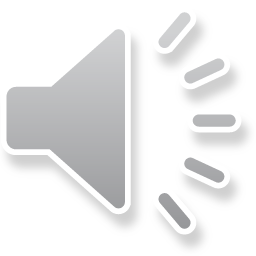 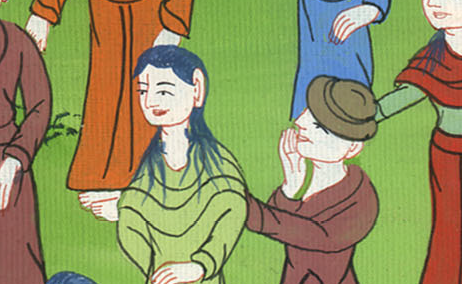 མད་ཐཱ 5:43
44But I tell you, love your enemies and pray for those who persecute you, 45that you may be sons of your Father in heaven. He causes His sun to rise on the evil and the good, and sends rain on the righteous and the unrighteous.
44-45འོན་ཀྱང་བདག་གིས་ཁྱོད་རྣམས་ལ་སྨྲ་བར་བྱ༌སྟེ། ཁྱོད་ཅག་ནི་ནམ་མཁའི་ཞིང་ཁམས་སུ་བཞུགས་པའི་ཡབ་ཀྱི་བུ་བུ་མོ་ཡིན་པའི༌ཕྱིར། ཁྱོད་ཅག་གིས་རང་གི་དགྲ་བོ་རྣམས་ལའང་བྱམས་ཤིང་བརྩེ་བར་གྱིས༌དང༌། རང་ལ་གནོད་པ་བྱེད་མཁན་རྣམས་ཀྱི་དོན་དུ་སྨོན་ལམ་ཐོབས༌ཤིག ཅིའི་ཕྱིར་ཞེ༌ན།
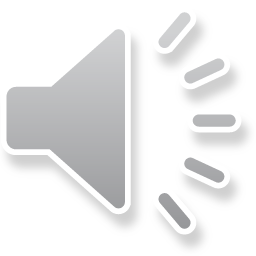 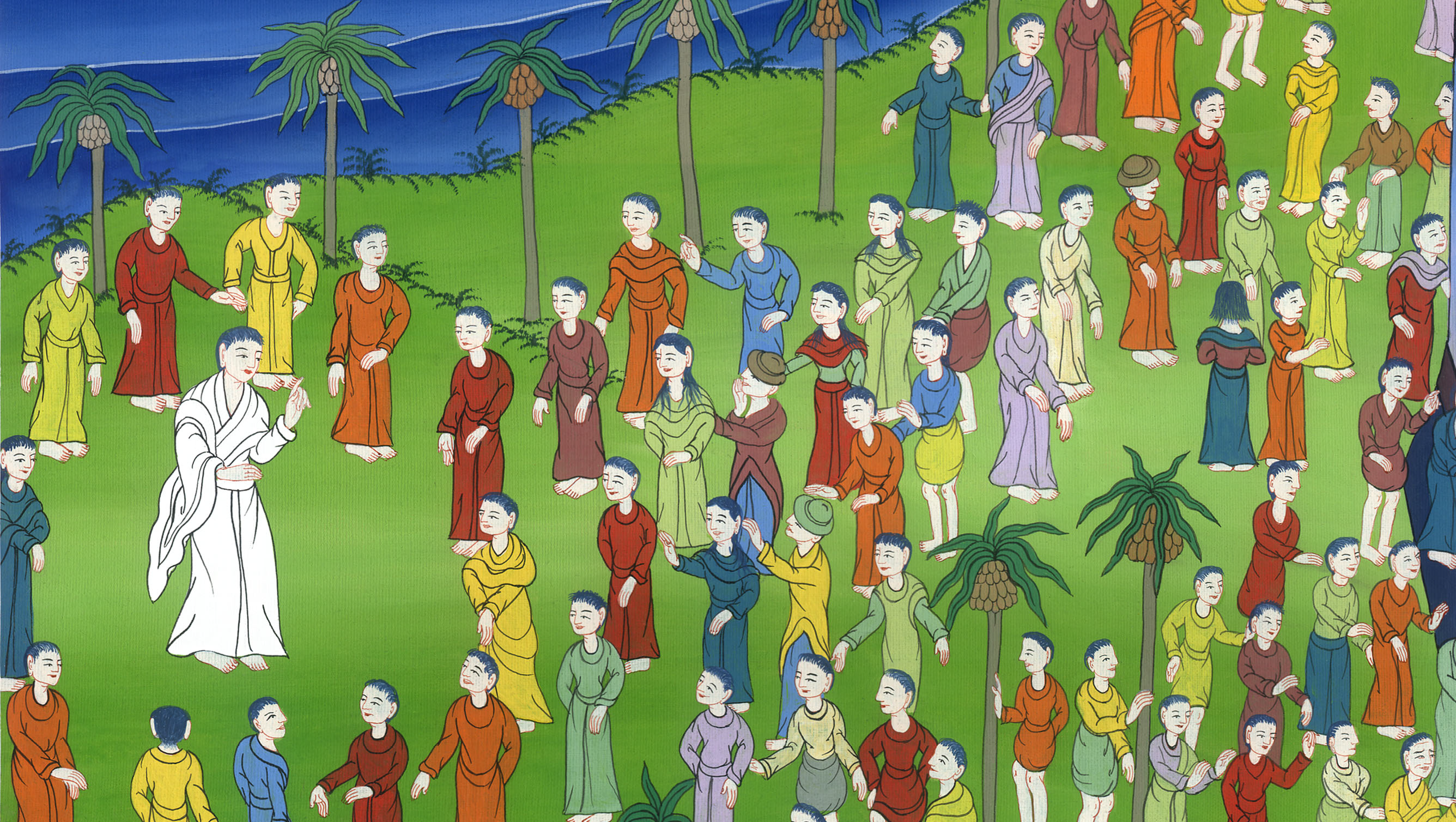 མད་ཐཱ 5:44,45